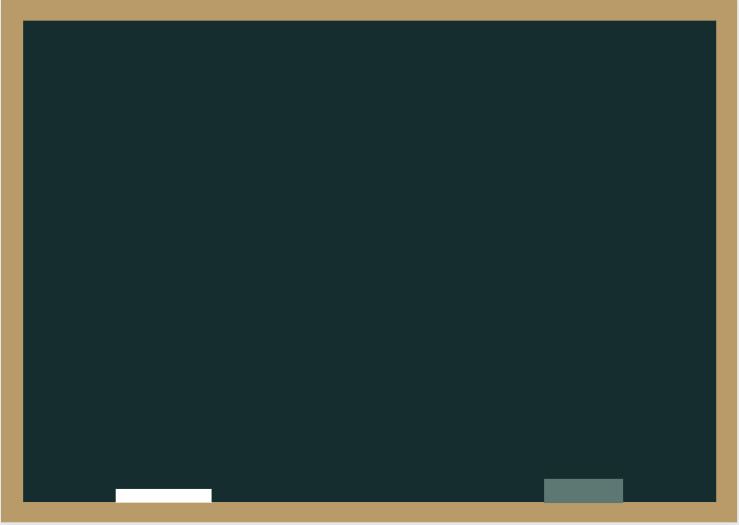 Thứ hai ngày 3 tháng 4 năm 2023
Toán
Luyện tập chung
Trang 149
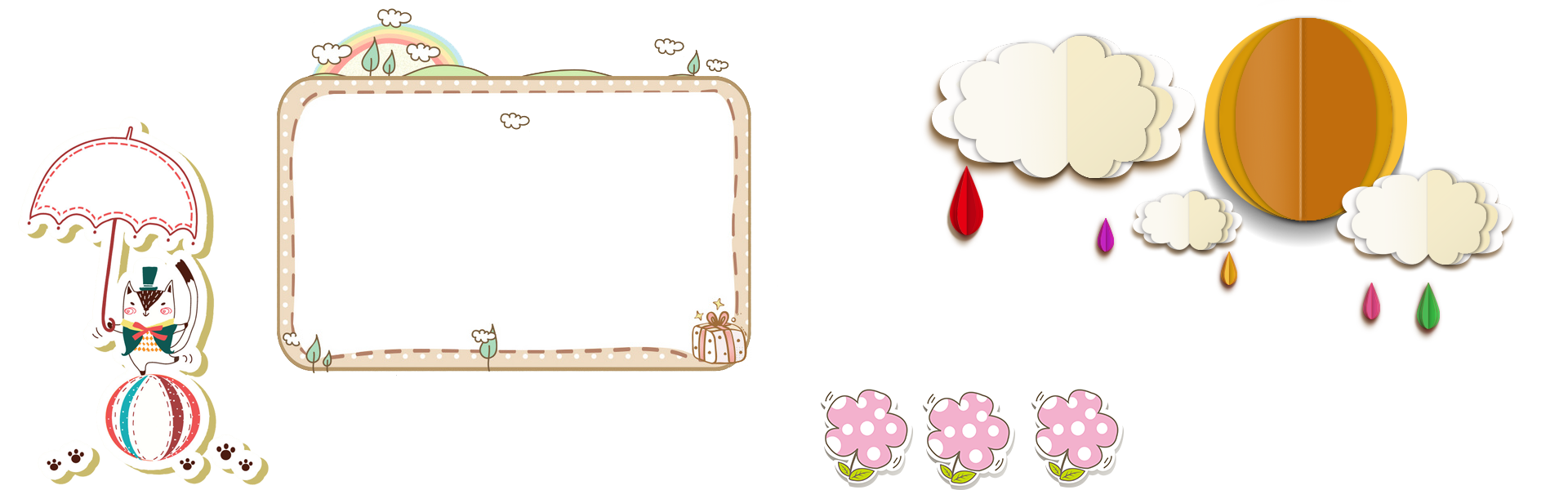 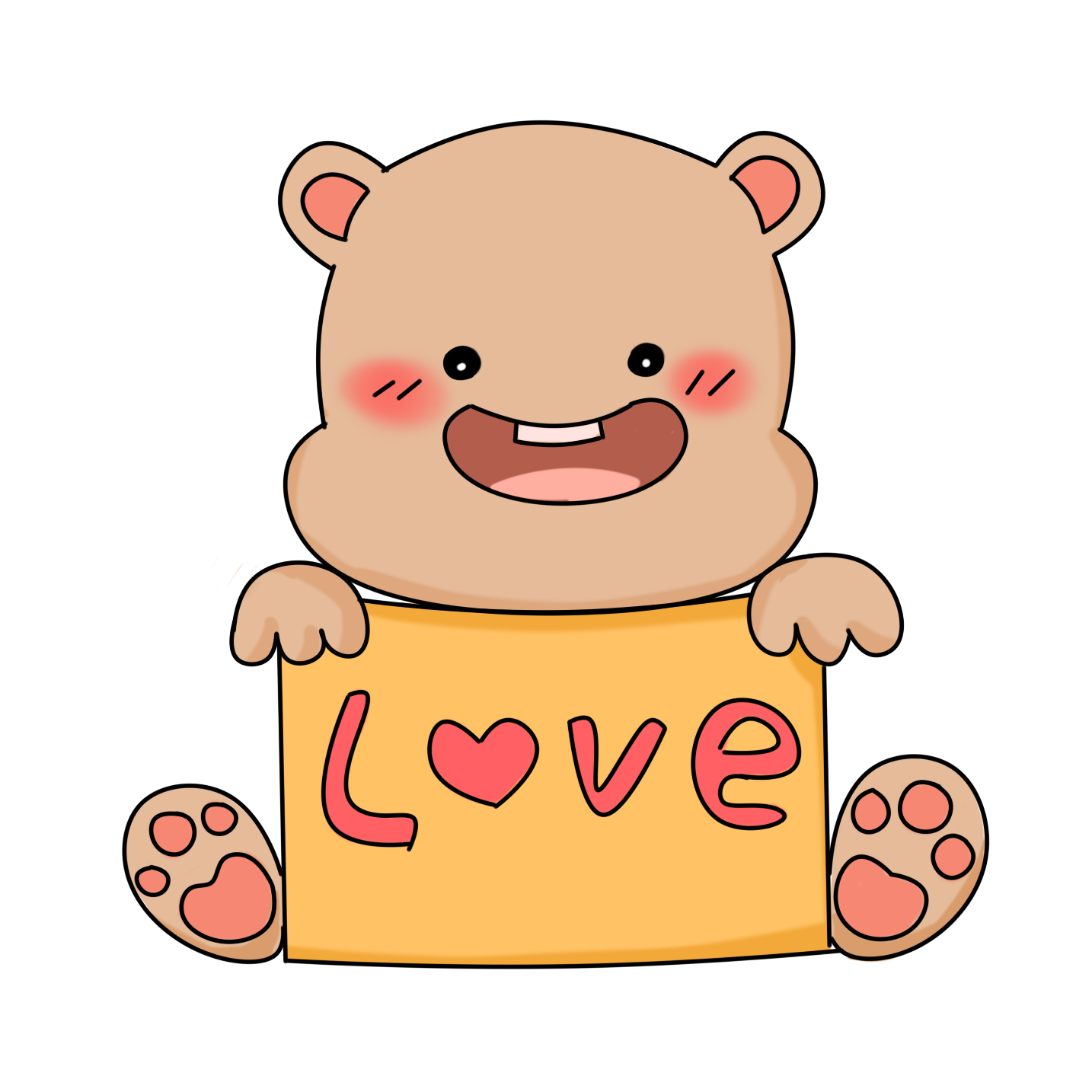 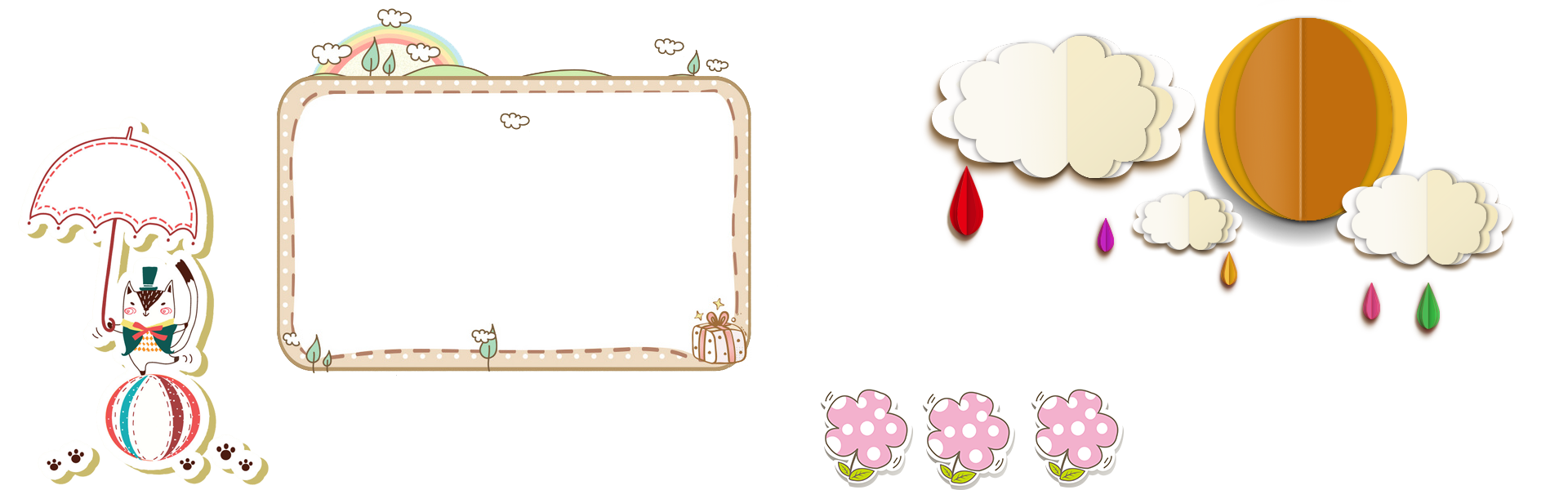 KHỞI 
ĐỘNG
Khi giải bài toán Tìm hai số khi biết tổng và tỉ số của hai số đó, ta làm theo những bước sau:
Bước 1: Vẽ sơ đồ.
Bước 2: Tìm tổng số phần bằng nhau.
Bước 3: Tìm số bé.
Bước 4: Tìm số lớn.
Lưu ý: Có thể tìm số lớn trước số bé.
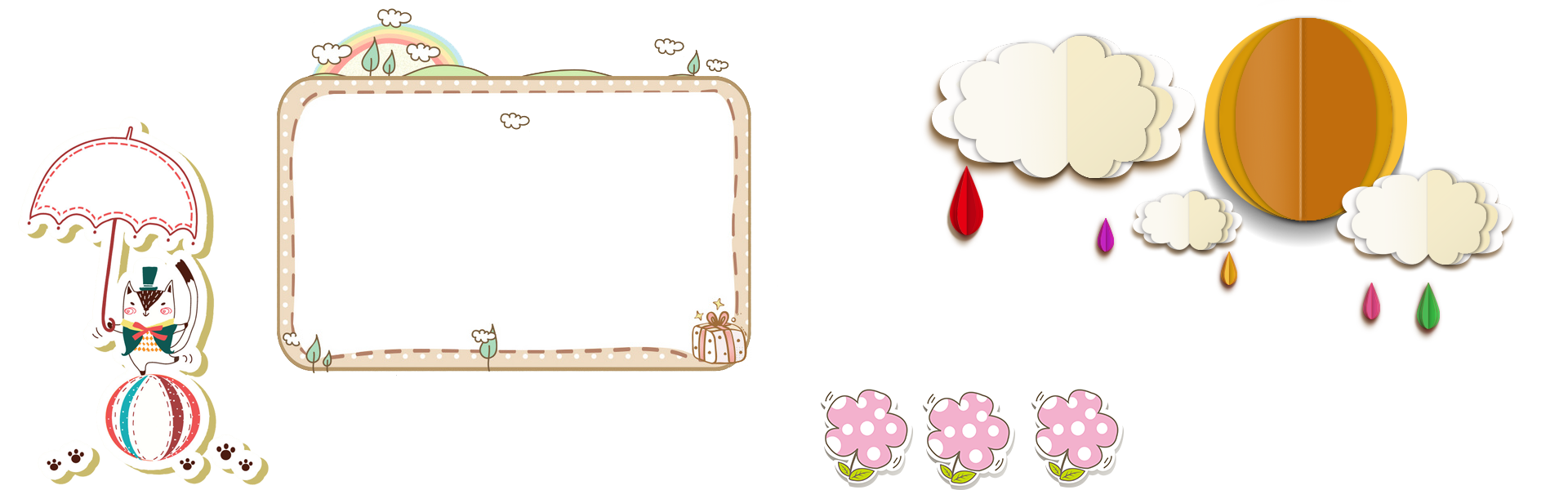 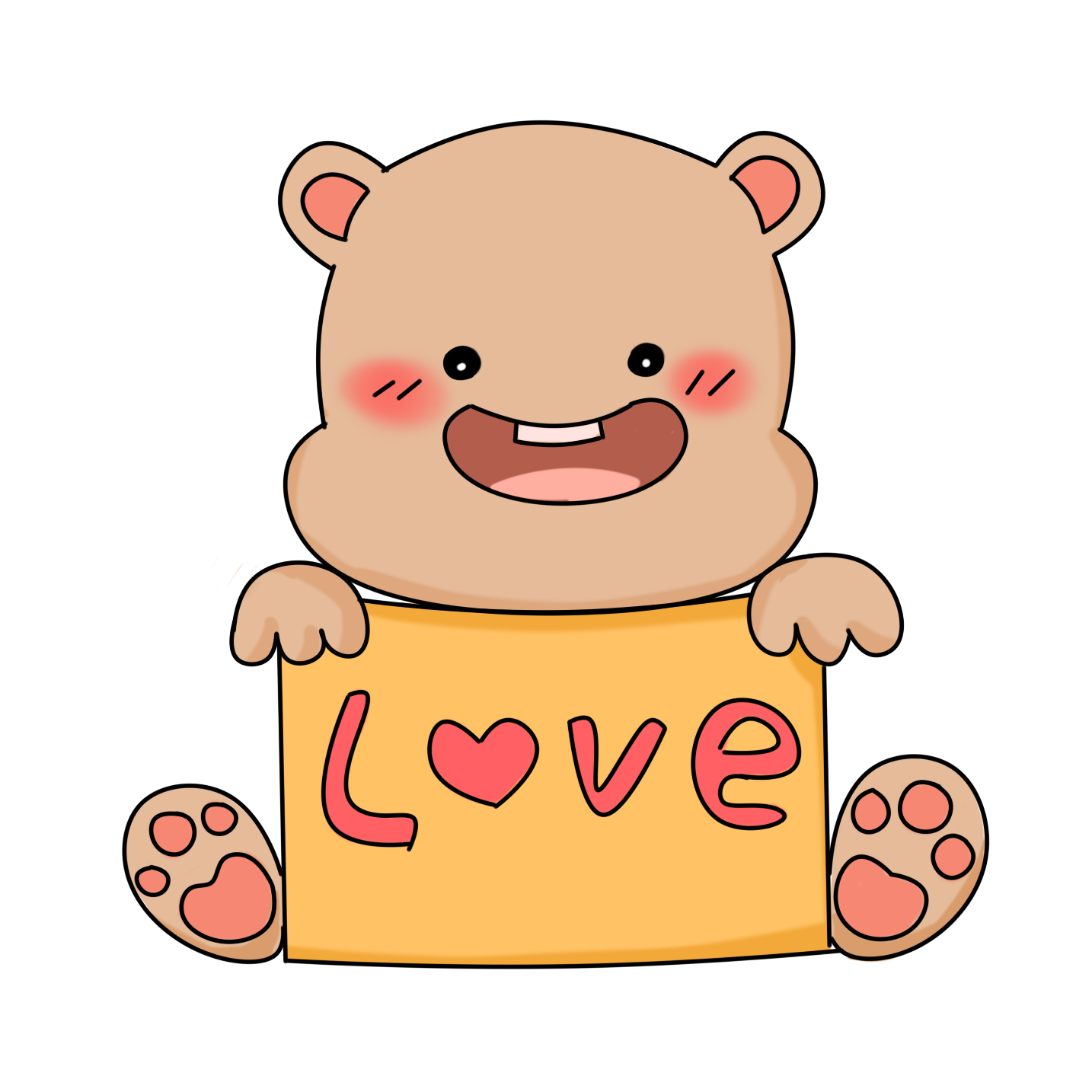 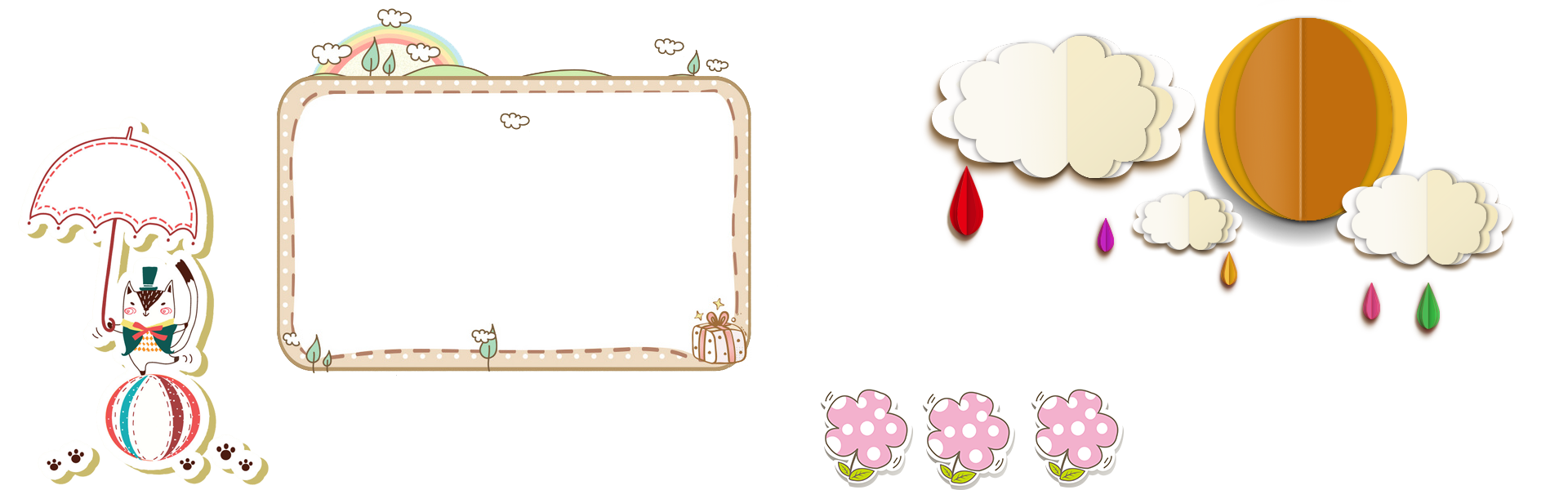 TRẢI 
NGHIỆM
Bài 1: Viết tỉ số của a và b, biết:
c. a = 12kg
	 b = 3kg
b. a = 5m
	 b = 7m
d. a = 6l
	b = 8l
a. a = 3
	b = 4
Bài giải
Bài 2: Viết số thích hợp vào ô trống:
12
15
18
60
105
27
Bài 3: Hai số có tổng bằng 1080. Tìm hai số đó, biết rằng gấp 7 lần số thứ nhất thì được số thứ hai.
Bài giải
Số lớn gấp 7 lần số bé.
Tỉ số của số bé và số lớn là:
Ta có sơ đồ:
?
Số bé :
1080
Số lớn :
?
Tỉ số của số bé và số lớn là:
Ta có sơ đồ:
?
Số bé :
1080
Số lớn :
?
Theo sơ đồ, tổng số phần bằng nhau là:
8 (phần)
1 + 7 =
Số bé là:
1080 : 8 x 1 =
135
Số bé: 135
Đáp số:
Số lớn là:
945
1080 – 135 =
Số lớn: 945
Bài 4: Một hình chữ nhật có nửa chu vi là 125m, chiều rộng bằng      chiều dài. Tìm chiều dài, chiều rộng của hình đó.
Bài giải
Ta có sơ đồ:
?
Chiều rộng:
125
Chiều dài  :
?
Ta có sơ đồ:
?
Chiều rộng:
125
Chiều dài  :
?
Theo sơ đồ, tổng số phần bằng nhau là:
5 (phần)
2 + 3 =
Chiều rộng là:
125 : 5 x 2 =
50 ( m )
Đáp số:
Chiều rộng: 50 m
Chiều dài là:
75 ( m )
125 – 50 =
Chiều dài : 75 m
Bài 5: Một hình chữ nhật có chu vi là 64 m, chiều rộng ngắn hơn chiều dài 8m. Tìm chiều dài, chiều rộng của hình đó.
Bài giải
Nửa chu vi của hình chữ nhật là: 64 : 2 = 32 ( m )
Ta có sơ đồ:
?
Chiều rộng:
8m
32m
Chiều dài  :
?
Nửa chu vi của hình chữ nhật là: 64 : 2 = 32 ( m )
Ta có sơ đồ:
?
Chiều rộng:
8m
32m
Chiều dài  :
?
Chiều rộng là:
12 ( m )
( 32 – 8 ) : 2 =
Chiều dài là:
20 ( m )
32 – 12 =
Chiều rộng: 12 m
Đáp số:
Chiều dài : 20 m
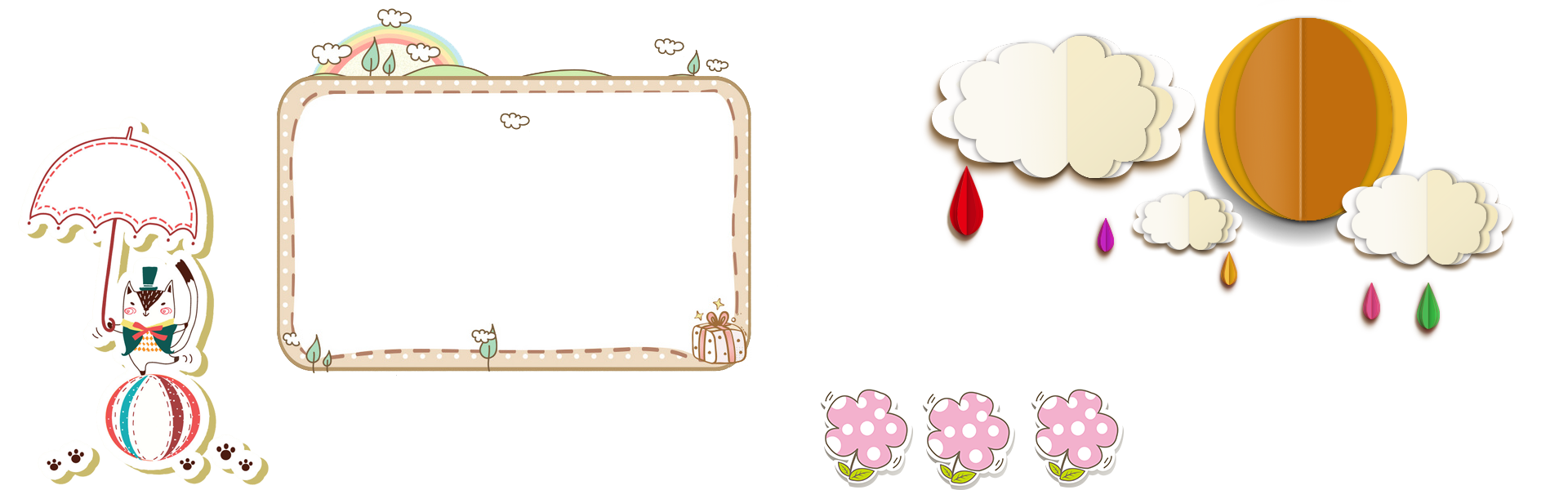 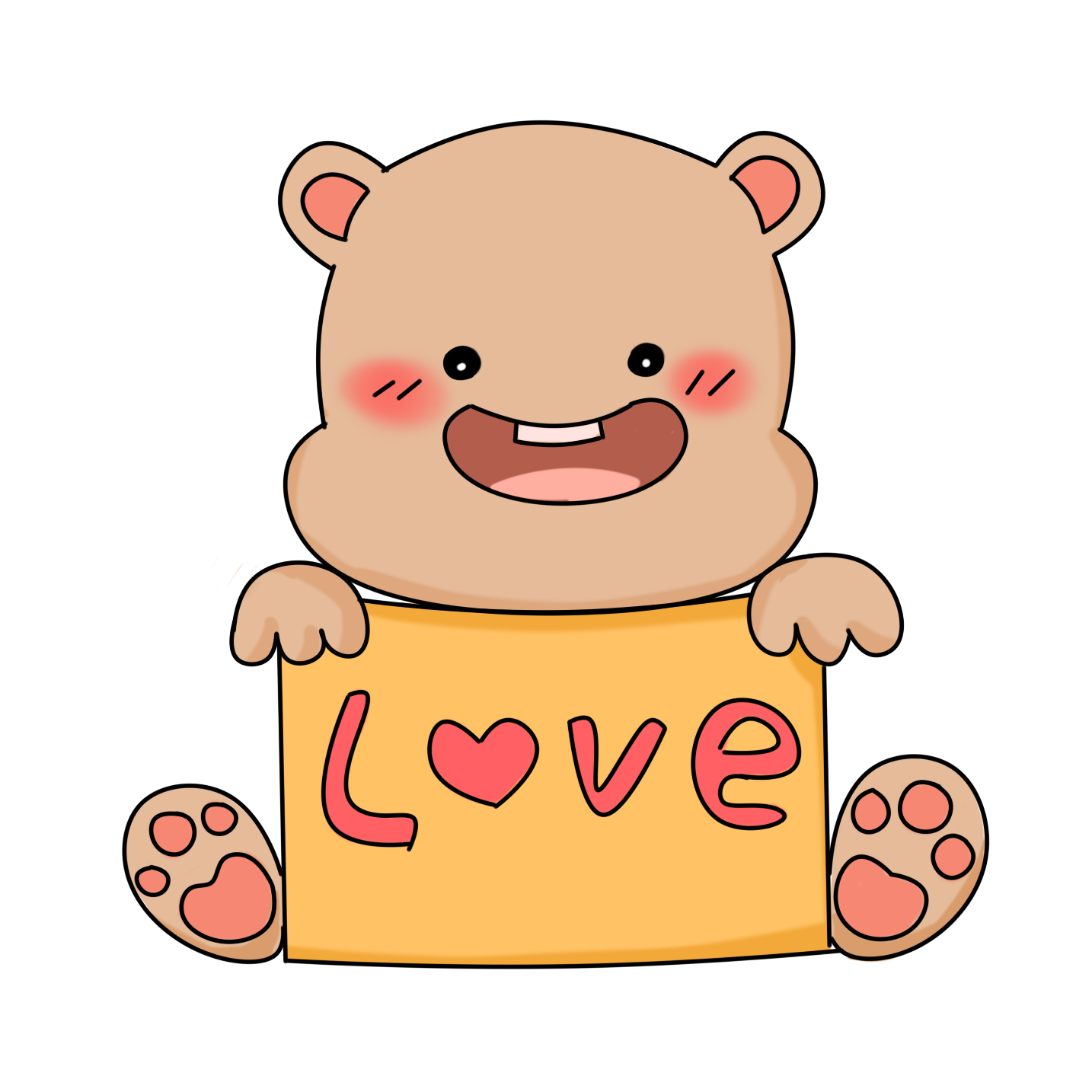 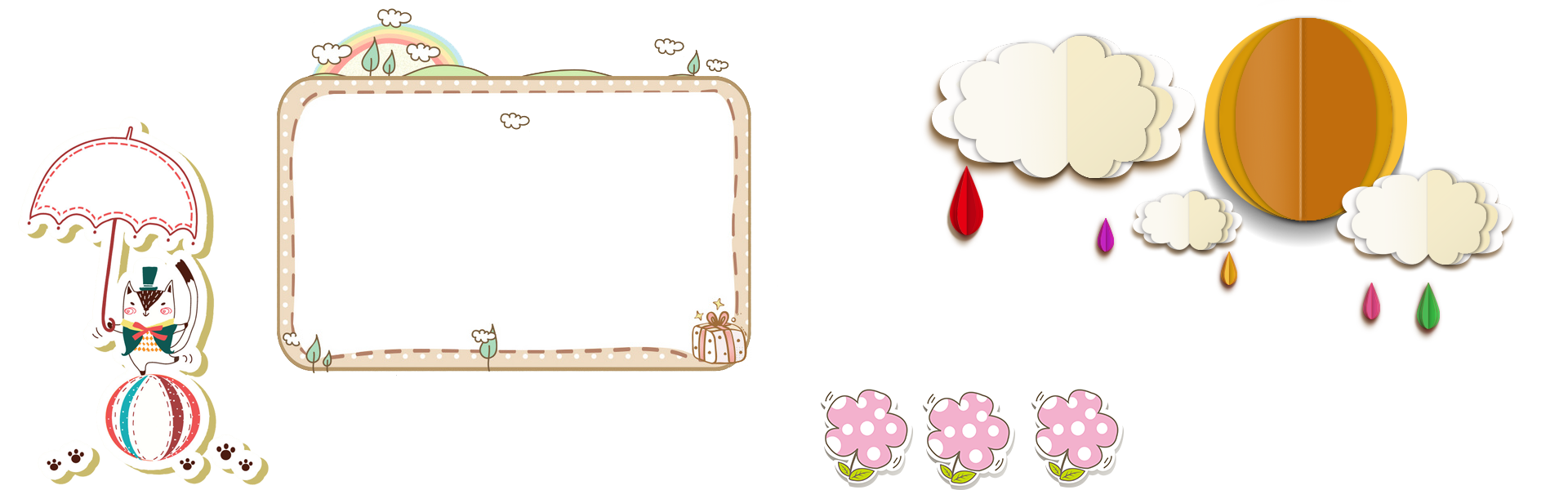 DẶN DÒ
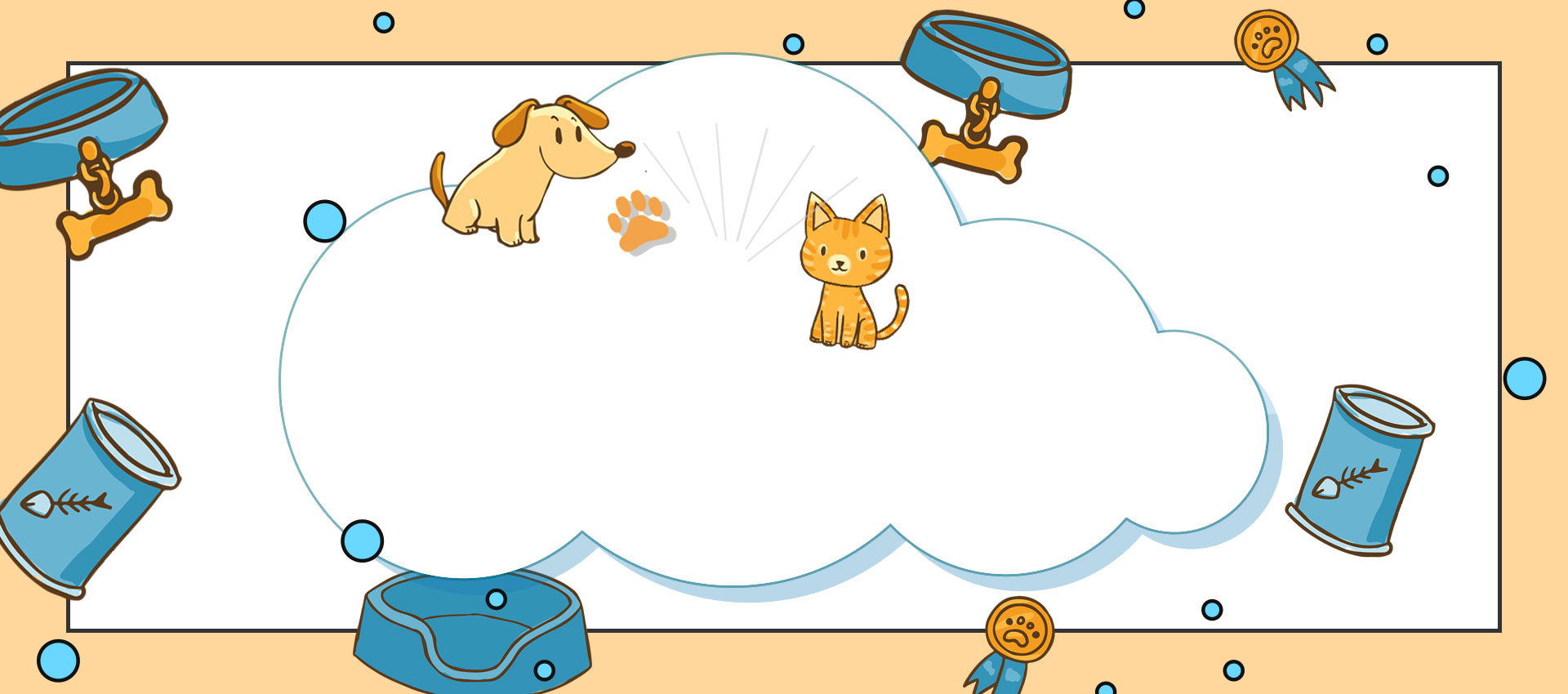 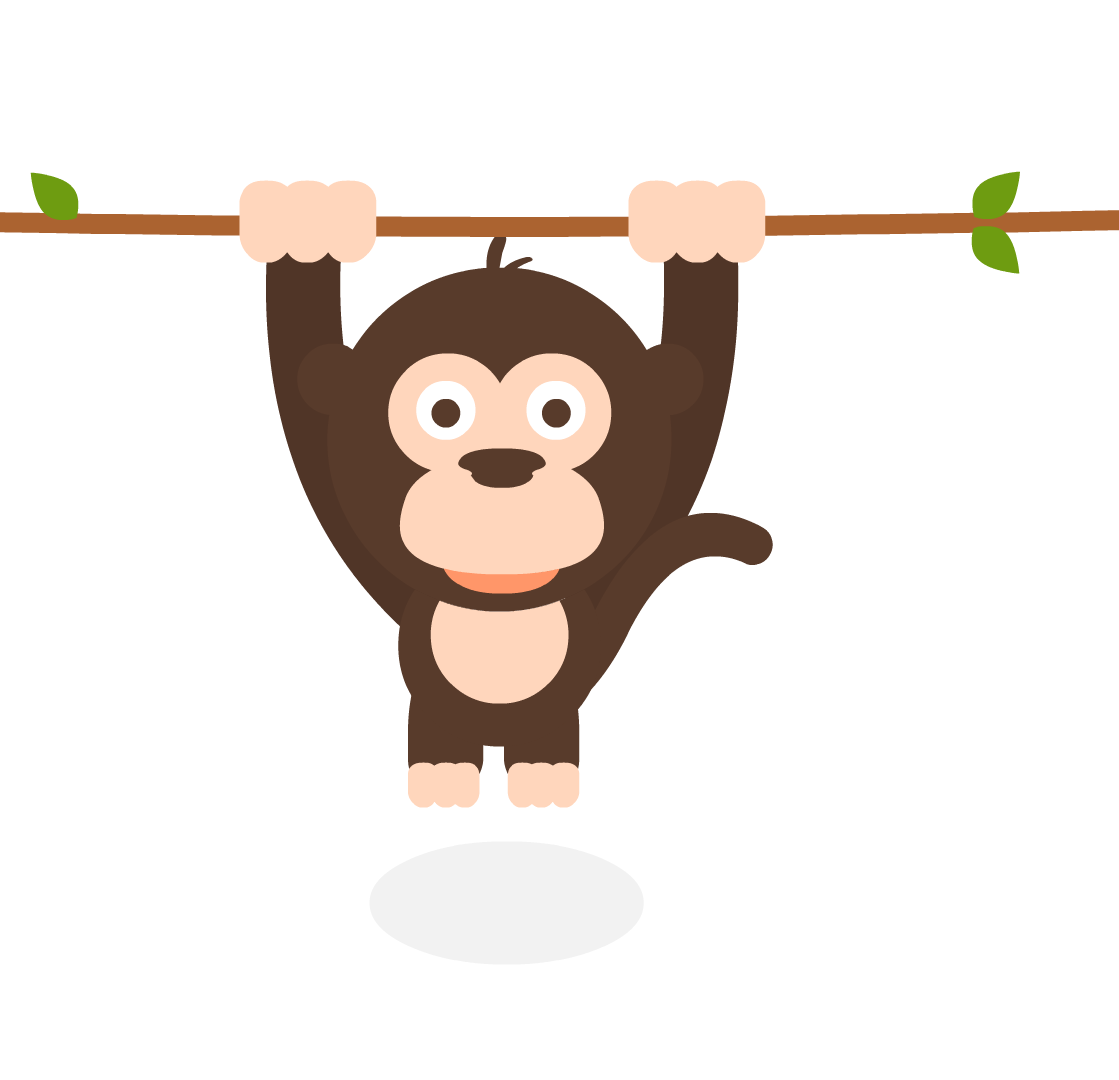 CHÚC CÁC CON HỌC TỐT